Интегрированный досуг
«Заюшкина избушка»
(тема «Весна. 
Весенние приметы»)
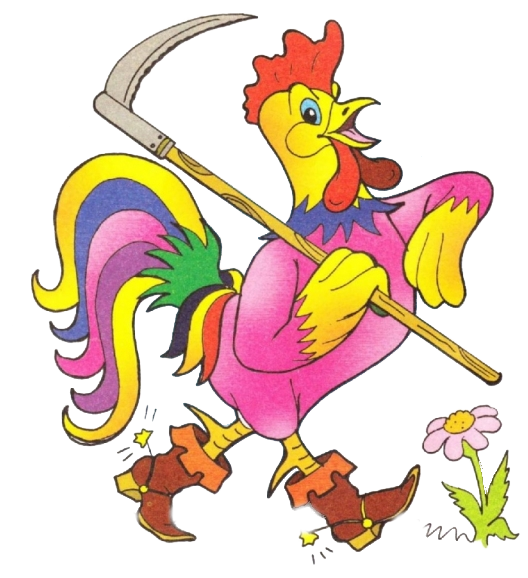 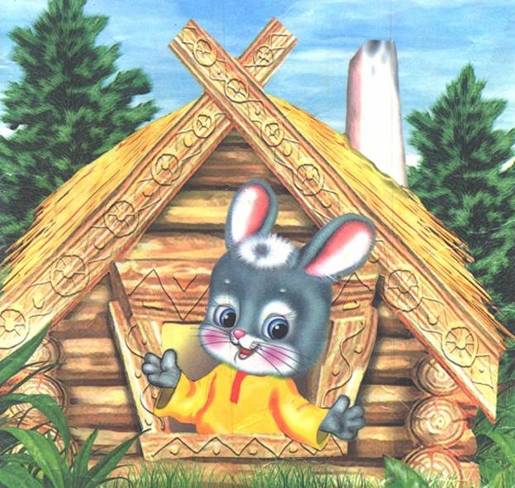 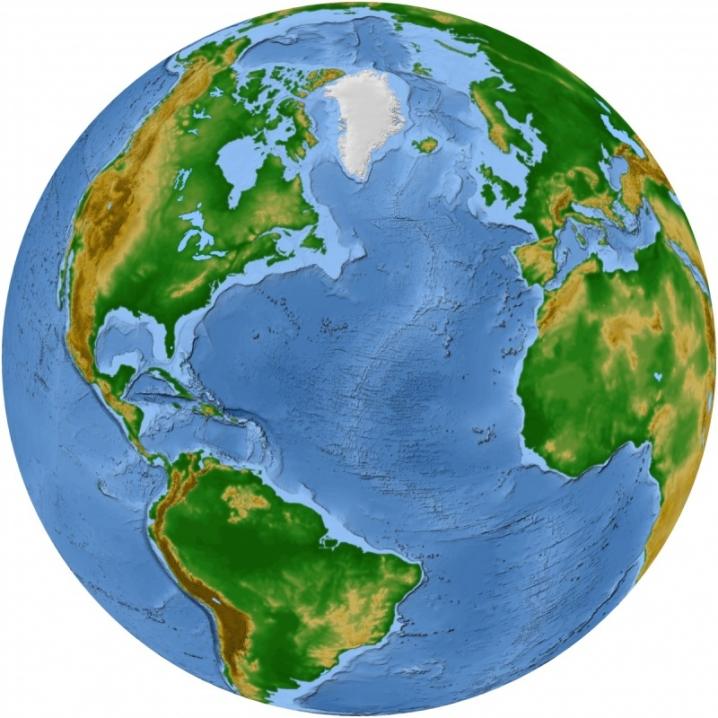 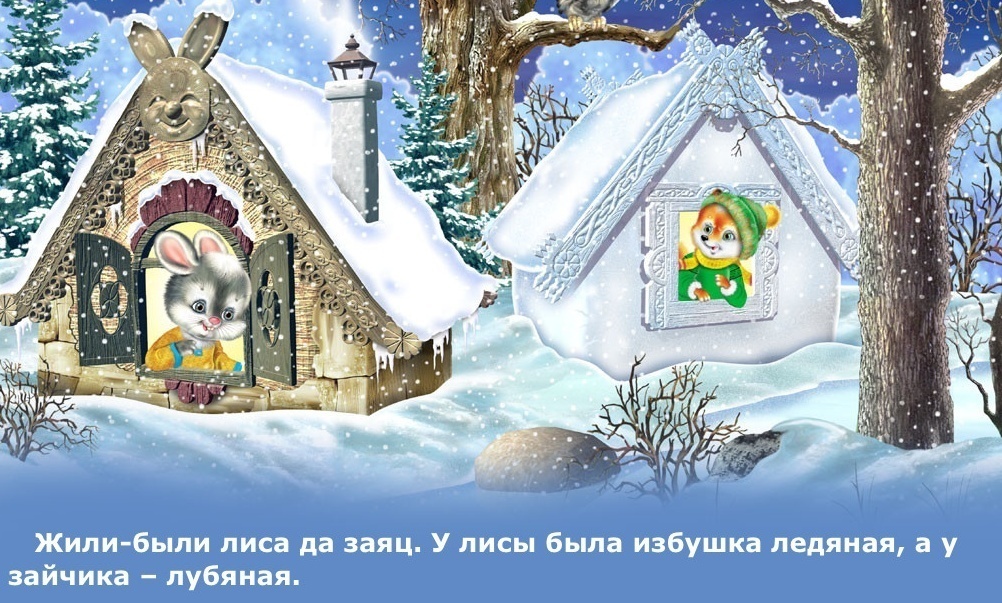 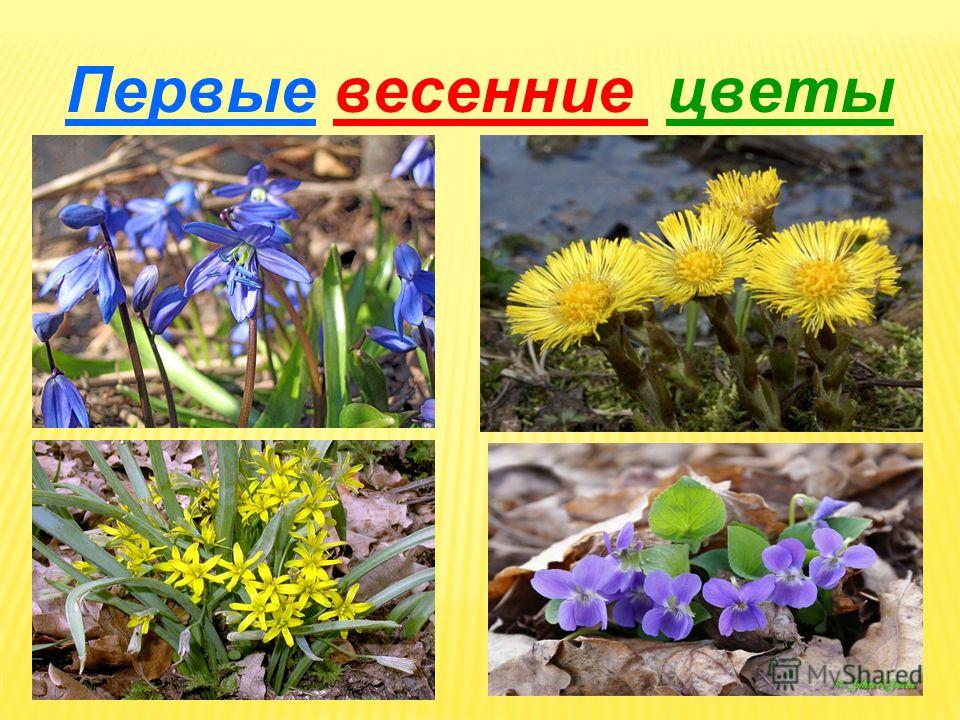 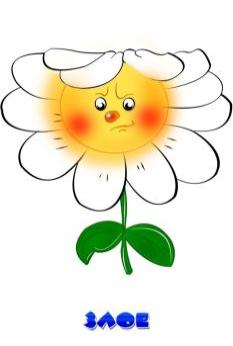 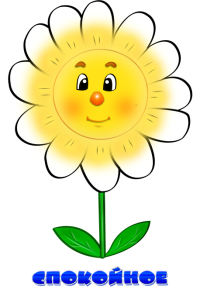 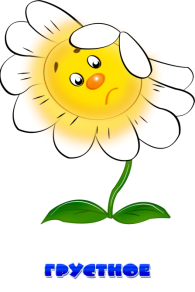 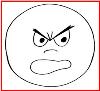 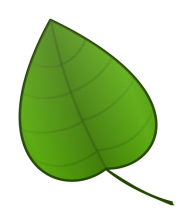 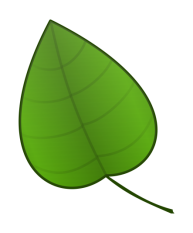 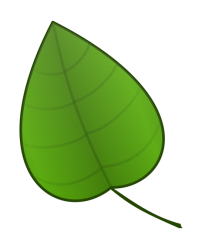 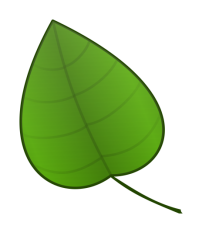 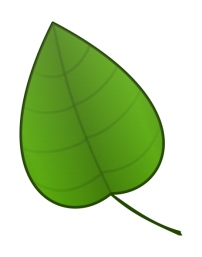 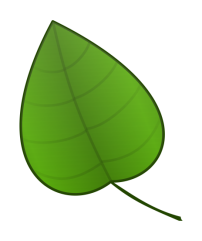 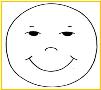 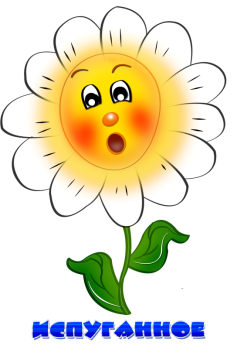 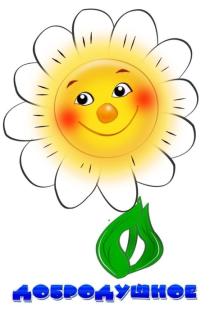 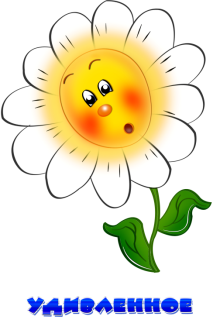 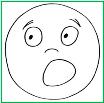 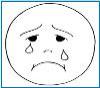 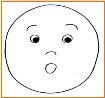 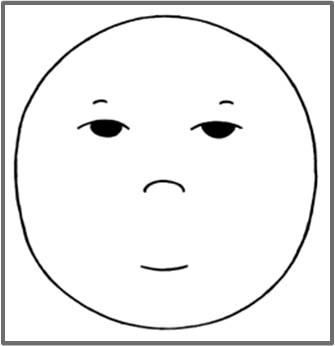 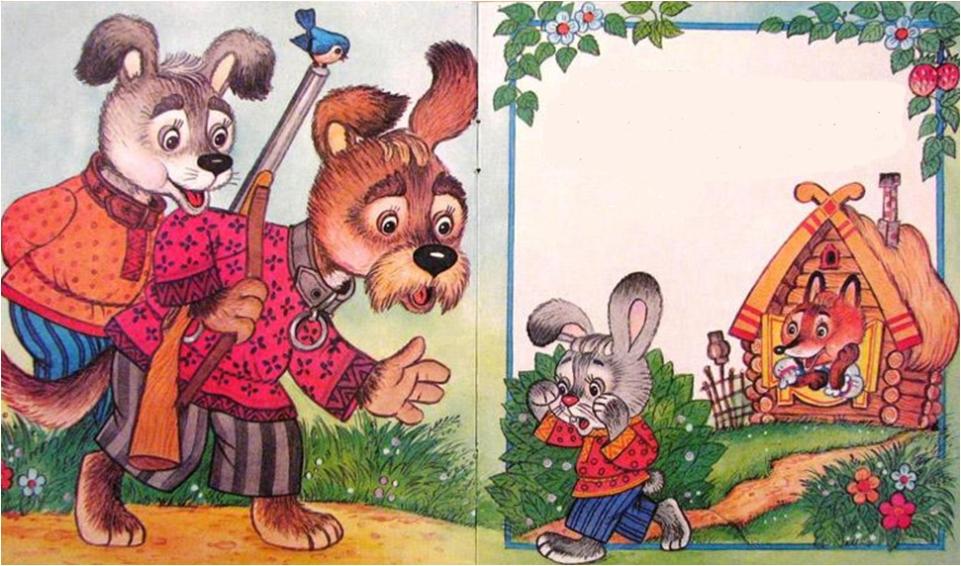 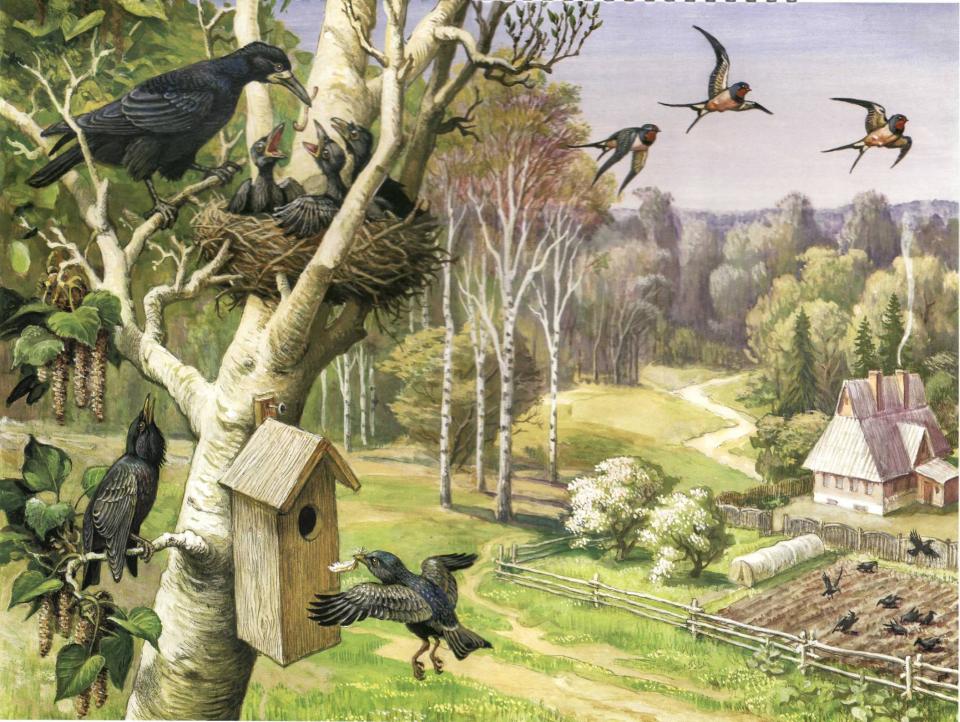 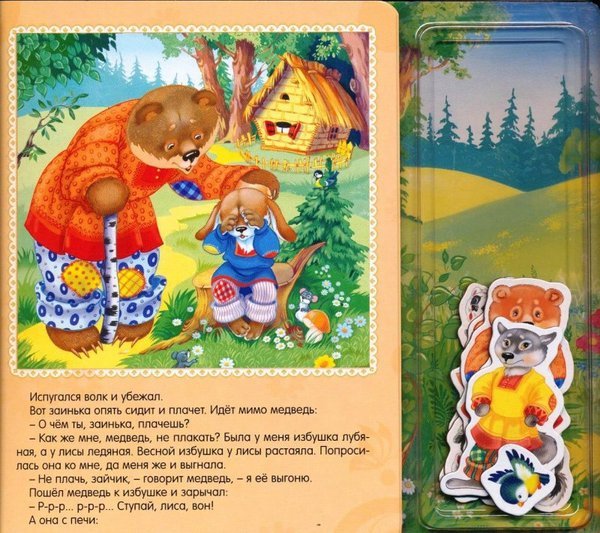 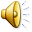 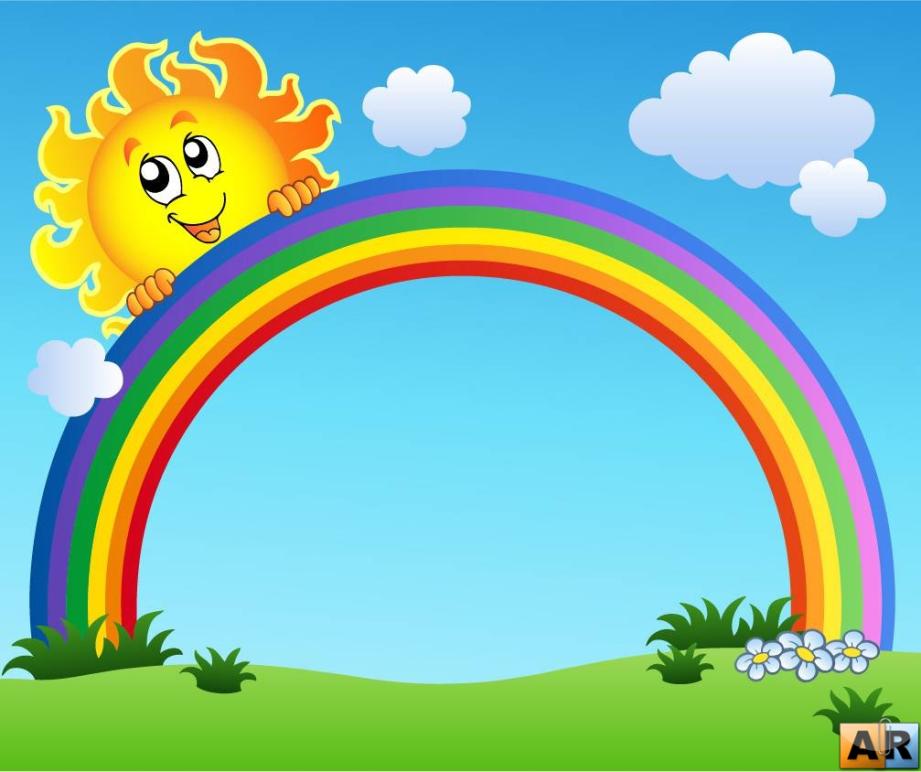 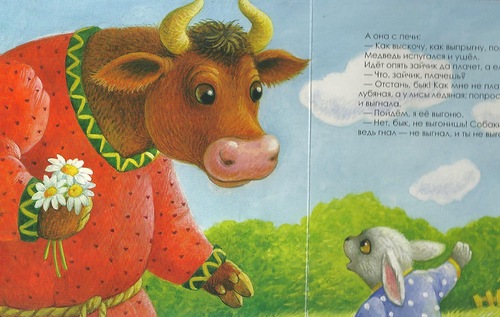 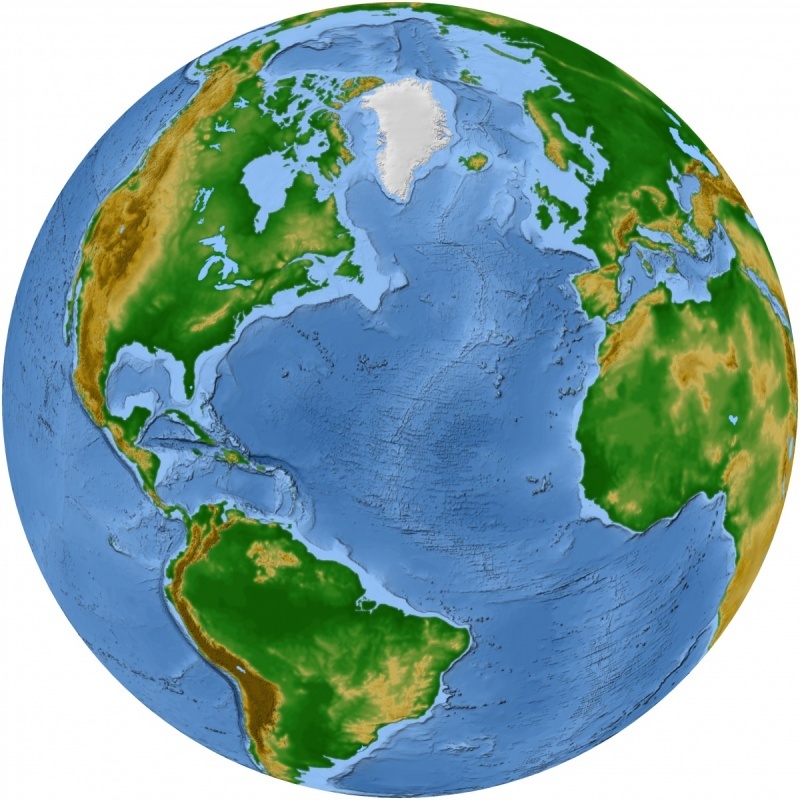 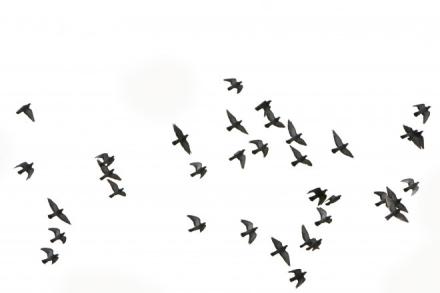 Дерево
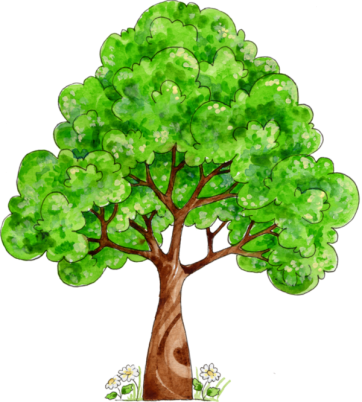 Птицы
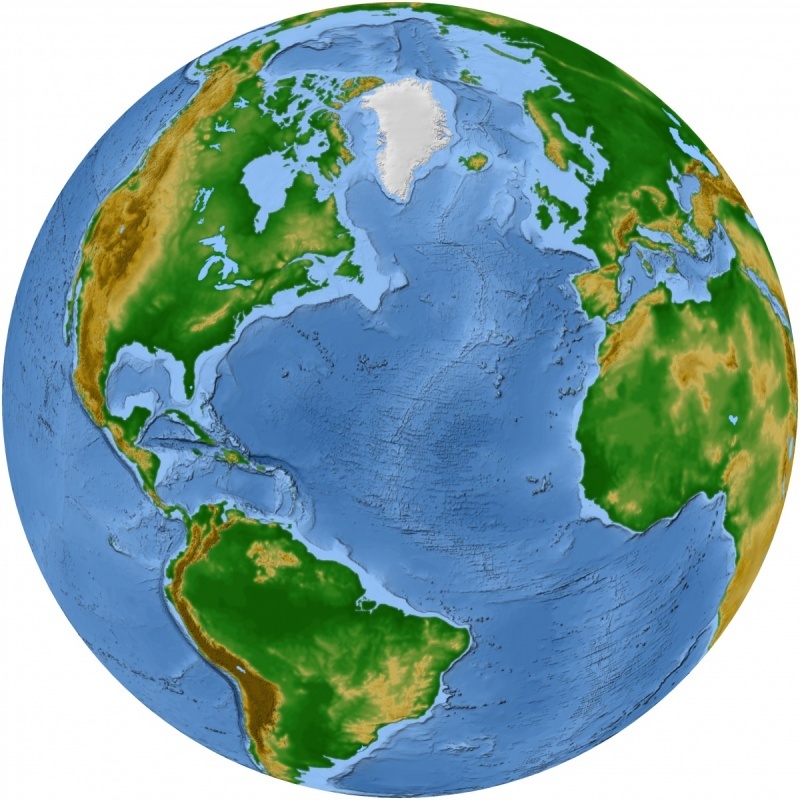 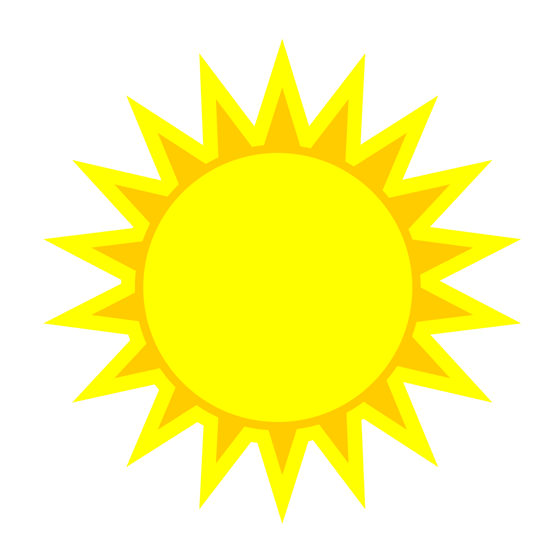 Снег
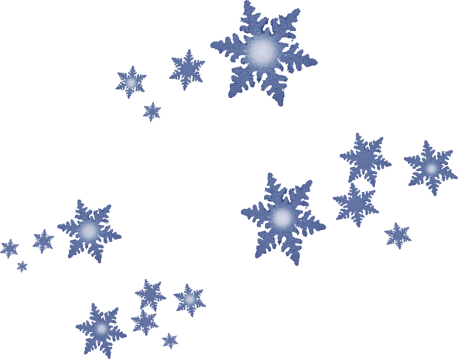 Солнце
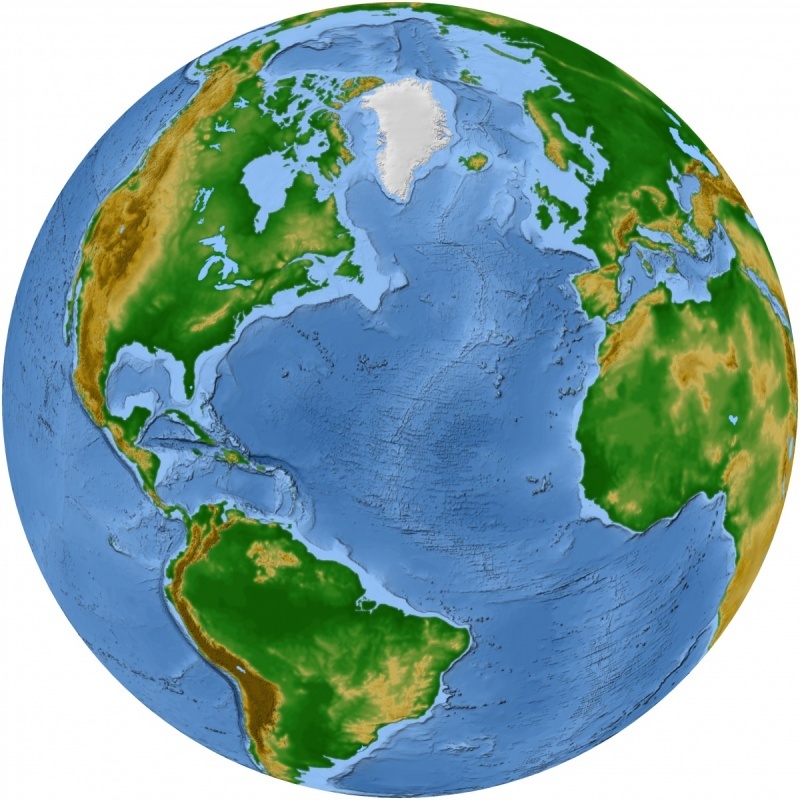 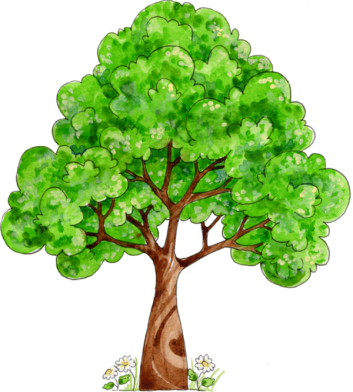 Лист
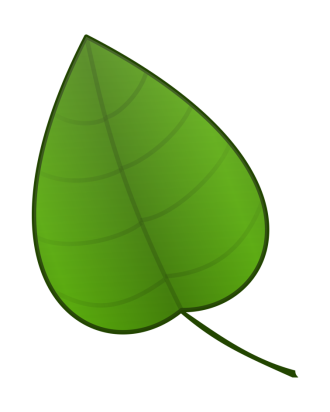 Дерево
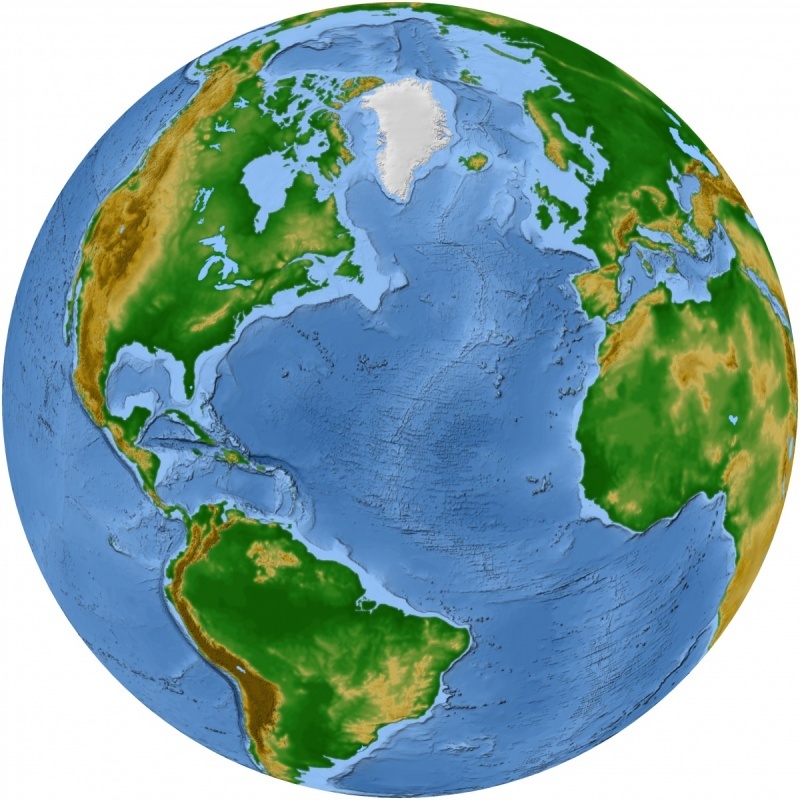 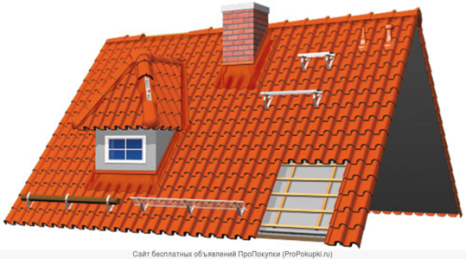 Сосулька
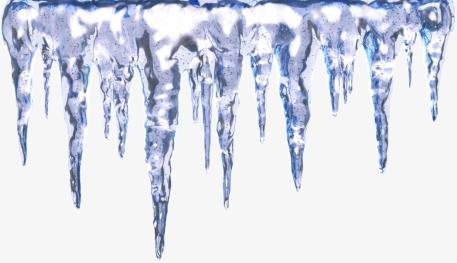 Крыша
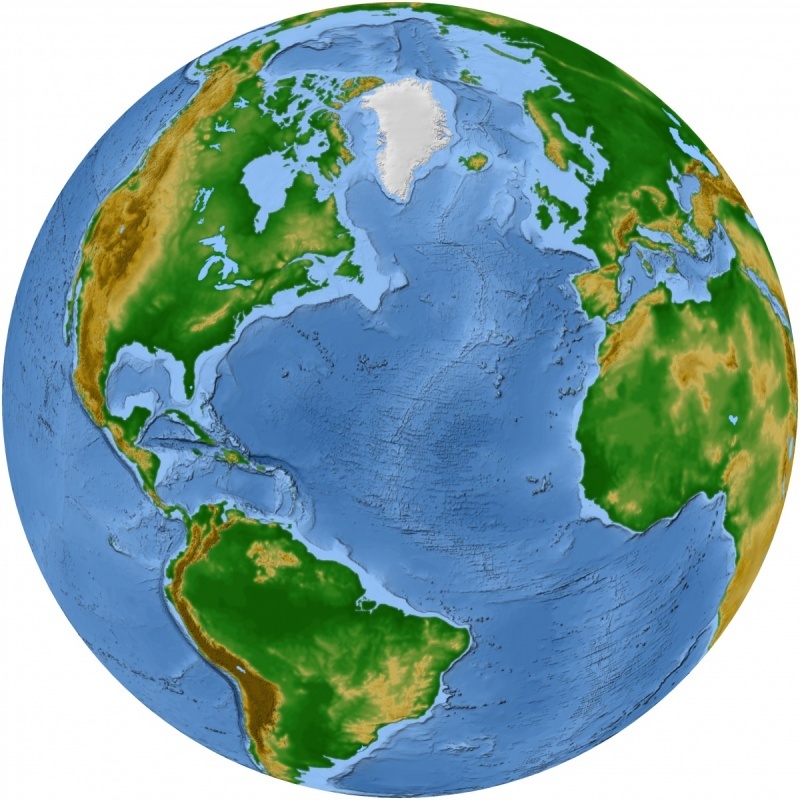 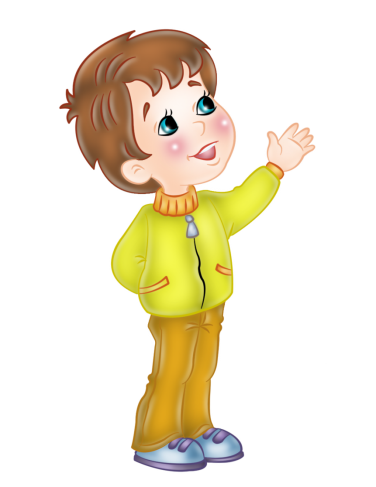 Кораблик
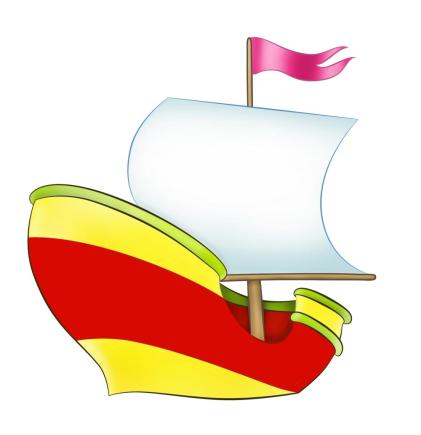 Мальчик
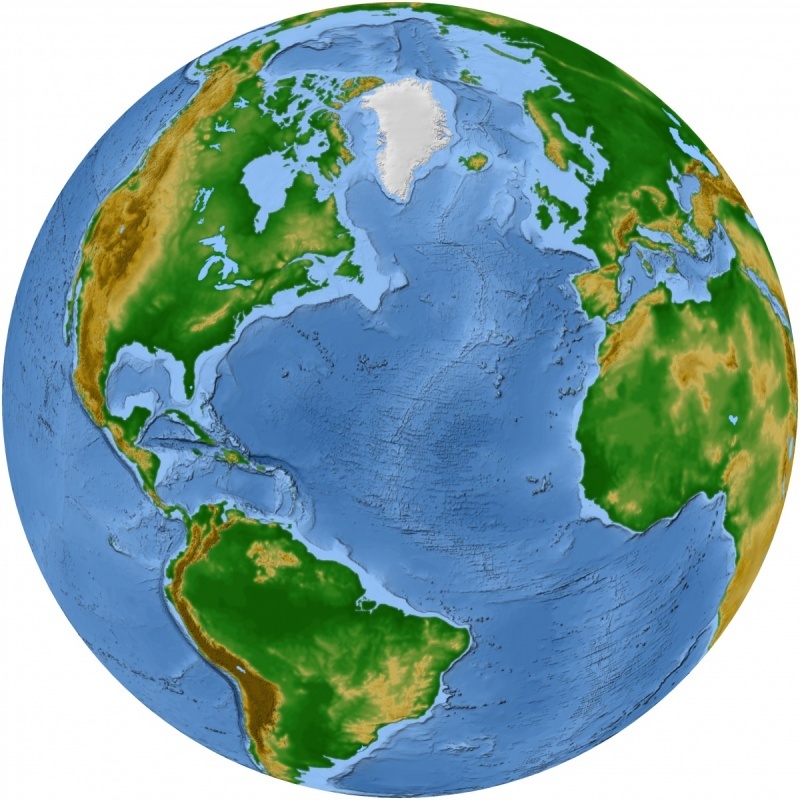 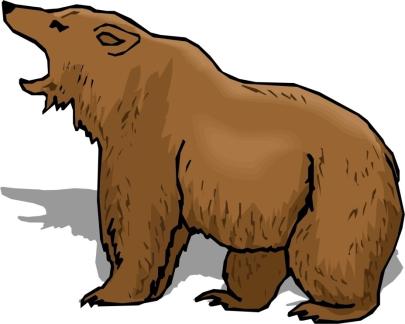 Берлога
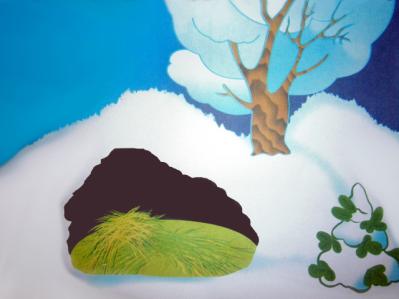 Медведь
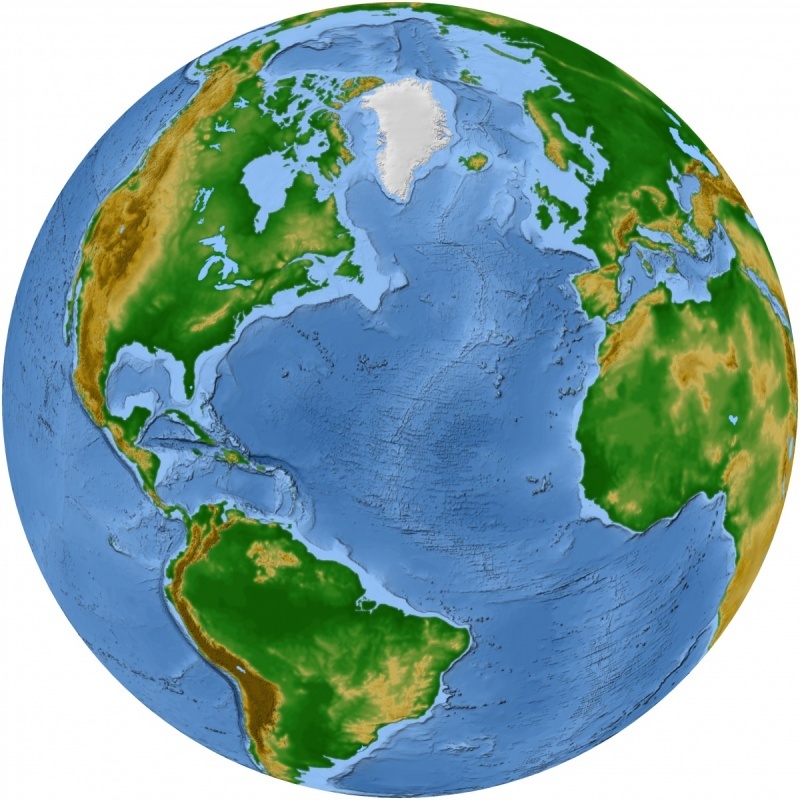 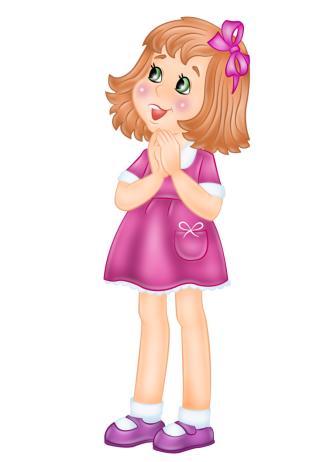 Плащ
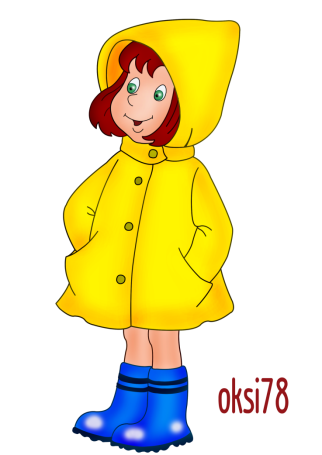 Девочка
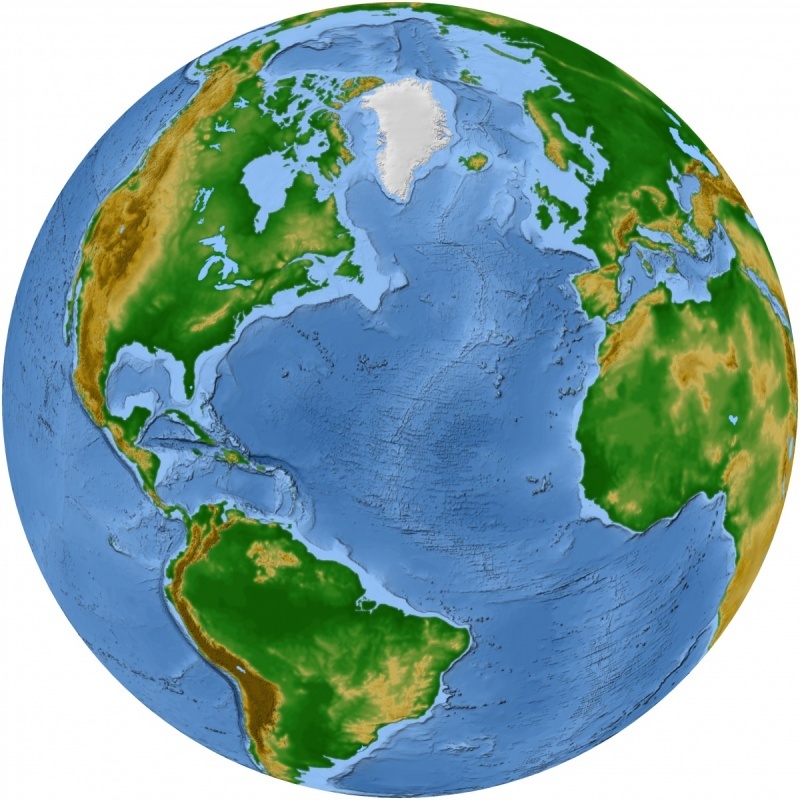 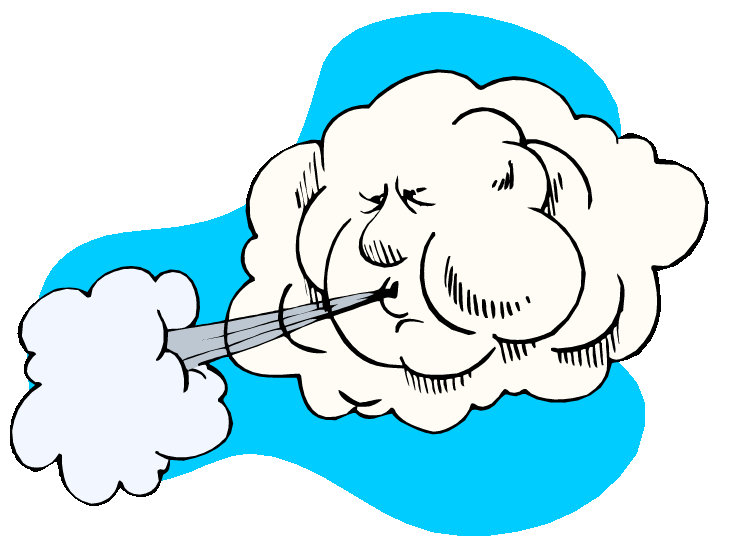 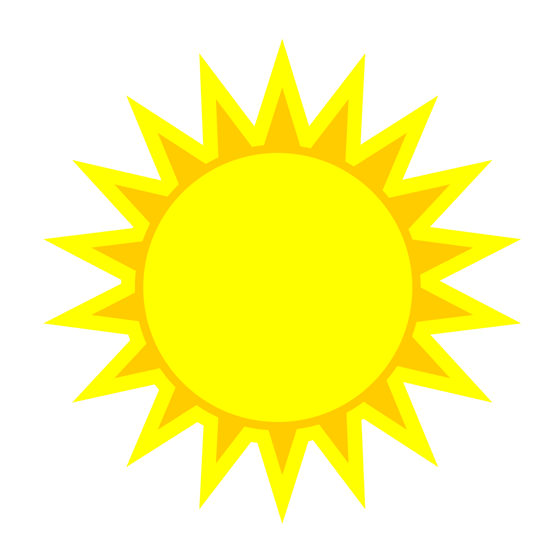 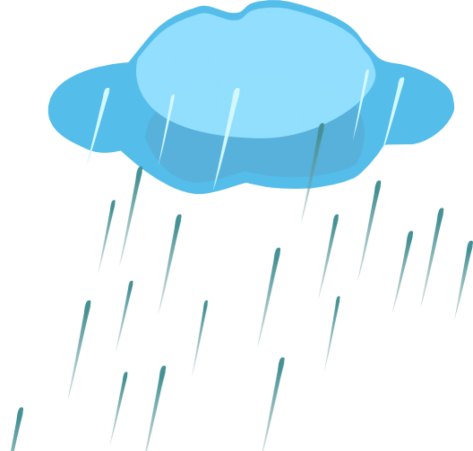 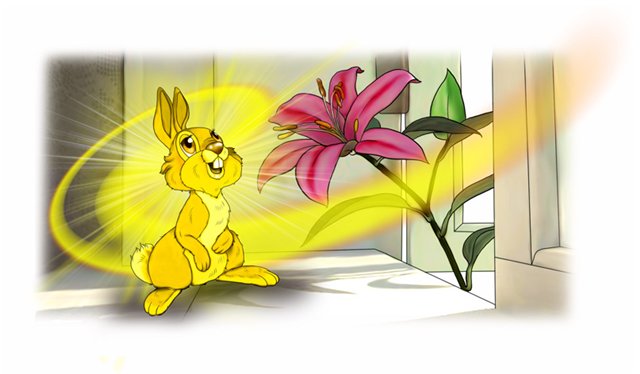 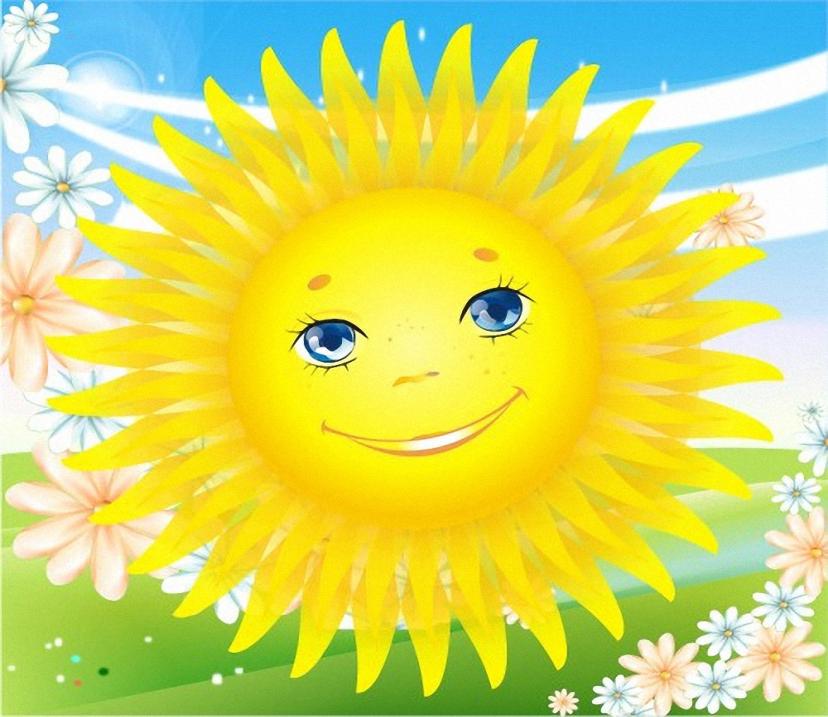